FAMILY MISSION STATEMENT
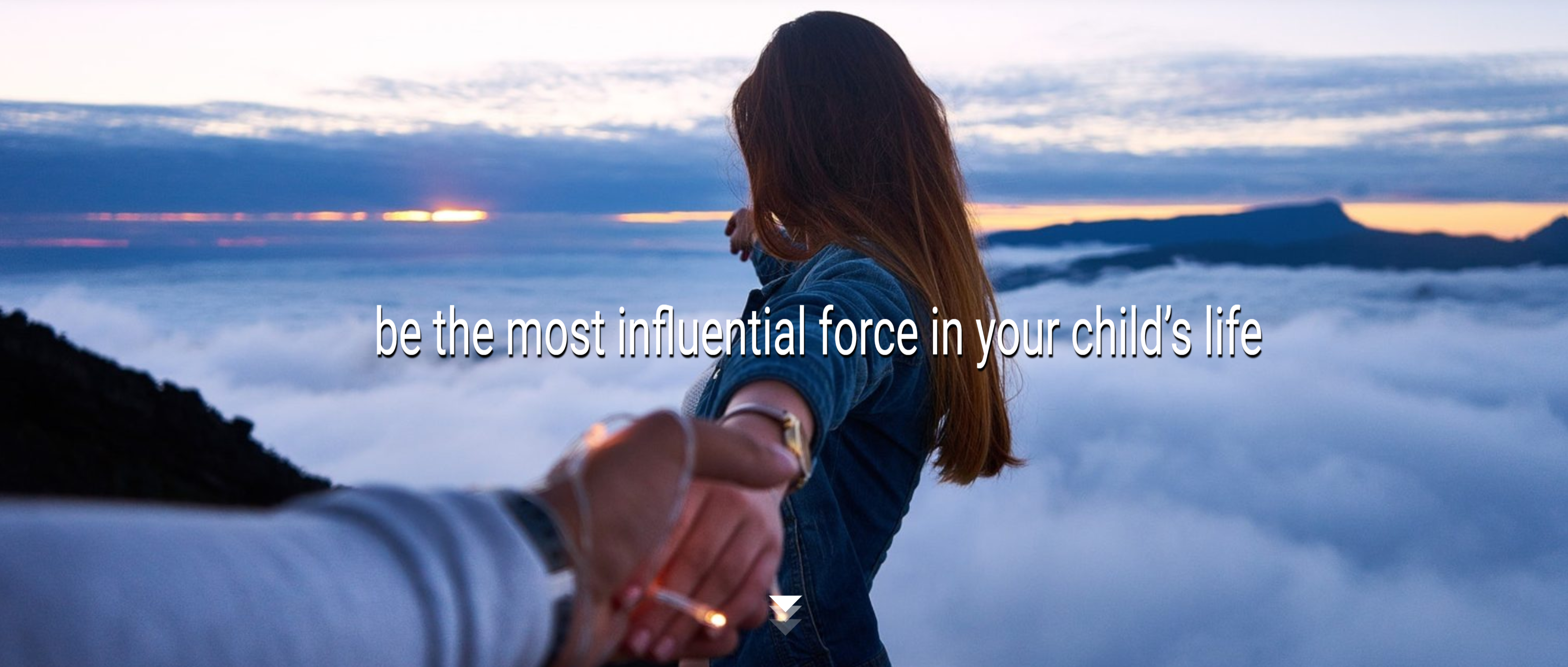 Holli Kaplan
holli@force-of-nurture.com
Family Mission Statement Overview
A family mission statement invites two key success factors for families: connection and accountability.

Family members feel and behave connected to each other. 
Family members maintain accountability and hold others accountable via the mission statement.

A family mission statement supports shared family values, purpose, and vision.

Sample values: Health & safety, Honesty & trust, Fun & adventure
Sample purpose: Provide a loving and secure home environment where each family member can thrive.
Sample vision: Our family will support each other in a genuinely caring way.

A family mission statement guides family member’s expectations, rules, consequences, limits, and boundaries.
Page 2
Family Mission Statement (notes)
Page 3
Family Mission statement
Page 4
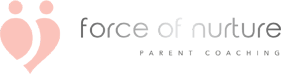 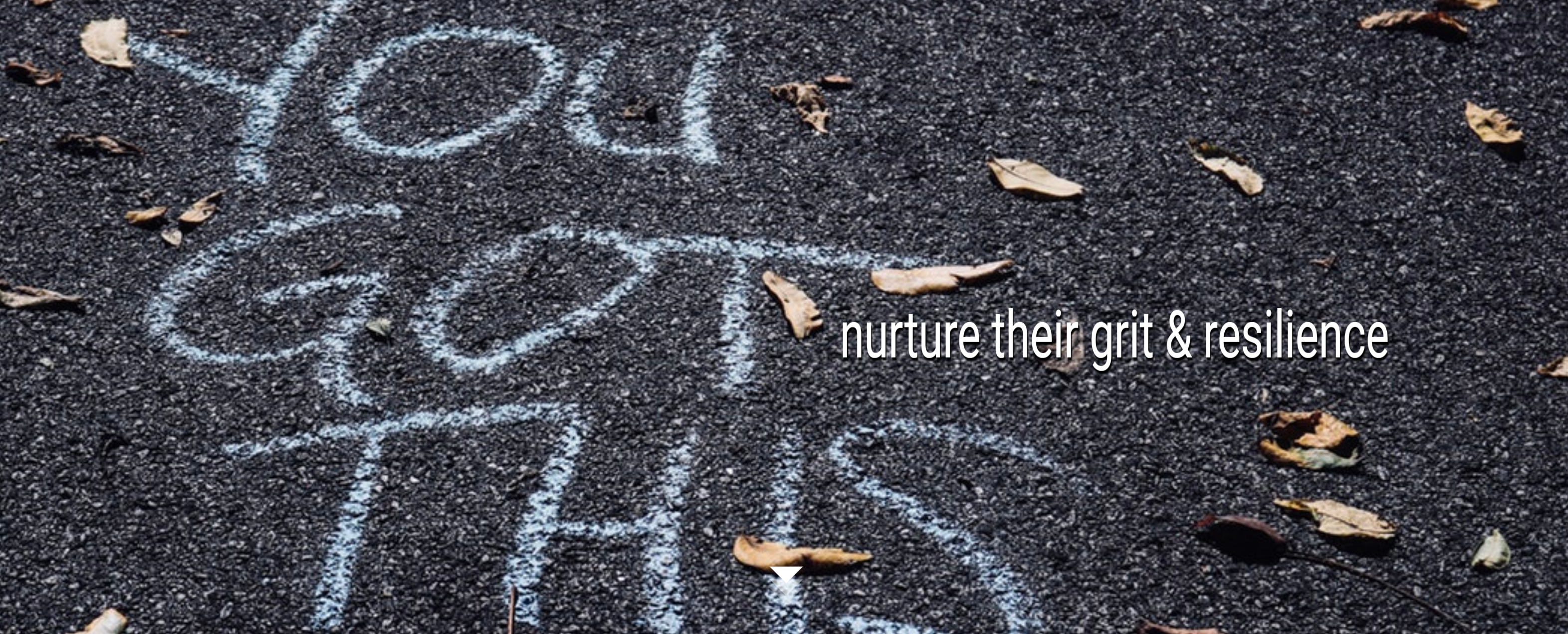 Holli Kaplan
holli@force-of-nurture.com
Page 5
[Speaker Notes: upBOARD enables teams to Easily build collaborative dashboards that align everyone around a shared purpose.

Teams can now communicate strategic plans, manage detailed processes and track progress and analytics, all in one place!  
with each step in the process owned by a team member and acting as a current status dashboard with all relevant documents and communications linked.
So, it’s easy to see and understand how everything is related and focus on doing what matters.]